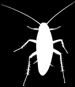 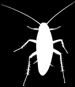 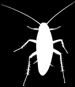 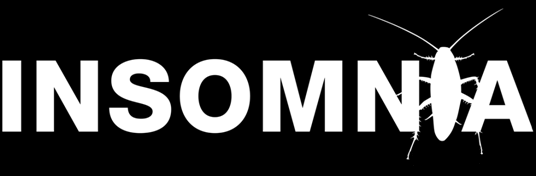 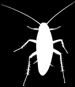 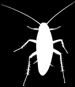 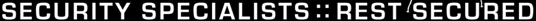 POST EXPLOITATION PROCESS CONTINUATION OF DOOM
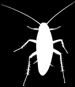 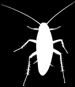 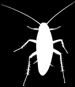 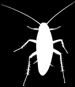 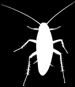 To Quote redpantz
A guy who wears red pants recently said
The era of simple exploitation is behind us and more exploitation primitives must be used when developing modern exploits
Code Execution Is Only The Beginning
Back in two thousand and zero
I found some bugs
Published some exploits that spawned a remote shell

Dave Aitel asked me
Why would you want to run cmd.exe?
Because that’s what the cool kids do?
Dare I Say It
Dave was right
Spawning a cmd.exe shell was wrong
You lose control of the ‘execution flow’
Permissions prevent cmd.exe execution

Agent Deployment
Canvas
Meterpreter
Core Impact
Others…

Post Agent Deployment
Unstoppable?
Allow post exploitation interaction
Agents Worst Enemy
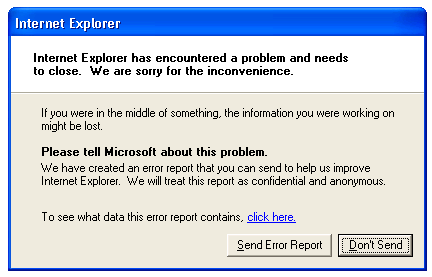 Agents Worst Enemy
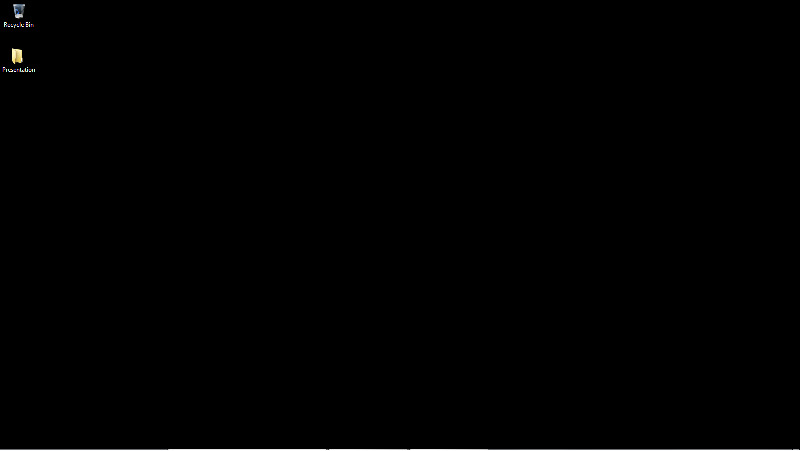 The ‘Giveaway’
Errors like that might be ok if
You going after a ma and pa outfit
You have travelled back 10 years
Target is mass market, high volume low value

Unacceptable when
Red team exercises
APT style gOOgle attacks (shoutz to hntr and sham)
Low volume, high value
You value your rootite
our rootite is valuable
Why Protect Out Rootite
% of 0days are discovered through bad exploits
The ‘App Crash’ syndrome

Exploit discovery
AV
IDS
Network traffic
Activity
‘App crashed’ so what's up activity
According to Nico
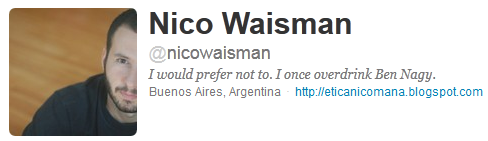 From Rootite To Exploit
It’s a multistep process
Rootite Miners
On the coal face
Fuzzing, auditing, digging
No rootite, no exploit
Fine tune the bug trigger
Find edge cases
Minimalise trigger
Trigger Generator
Turn trigger into code exec
Bypass DEP/ASLR
100% reliability
Exploit Writer
From Rootite To Exploit
It’s a multistep process
Payload Developer
Intelligent payload
Integration with exploit
100% reliability
Refined spearfishing
100% AV bypass
Minimalise side effects
Delivery Method
Hidden communications
Persistence
Stability
Post Exploitation
From Rootite To Exploit
Each section relies on the previous
Won’t work without each other
Weakest link in the chain

*$$$$*
Time costs money
Immunity has discussed cost of writing an exploit
MS12-020 – Recent RDP vulnerability

One solution to protect investment
Post Exploitation Process Continuation
That means the target process continues to execution after the exploit has completed its mission
Lazy Sundays
Most public exploits are very similar
_0_0_
Exploits use old techniques
Use of methods that were public years ago
Not much ‘progression’

Public shellcode
Used to see advances in shellcode
Smallest, Fastest 

Common to see metasploit shellcode
Great tool, great guys
Exploits created with little understanding of shellcode
So What Makes Up An Exploit
Talking about the step between trigger and payload
Rootite Miners
Trigger Generator
Turn trigger into code exec
Bypass DEP/ASLR
100% reliability
Exploit Writer
Payload Developer
Delivery Method
Post Exploitation
So What Makes Up An Exploit
Occurs post execution control
FindSelf
Usual fstenv or call / pop
LoadAddress
Standard IAT parsing
DoFunction()
Migrate/Spawn/Connect
Exit()
TerminateThread()
TerminateProcess()
So What Makes Up An Exploit
Introduce some DEP bypass
Bypass DEP
Drink if I say ROP
FindSelf
Usual fstenv or call / pop
LoadAddress
Standard IAT parsing
DoFunction()
Migrate/Spawn/Drink
Exit()
TerminateThread()
TerminateProcess()
Working In Confined Spaces
Introduce some egg hunting
EggHunter()
Search code to find main payload
FindSelf
Usual fstenv or call / pop
LoadAddress
Standard IAT parsing
DoFunction()
Migrate/Spawn/Drink
Exit()
TerminateThread()
TerminateProcess()
Working In Confined Spaces
Introduce some egg hunting
Bypass DEP
I didn’t really say ROP did I?
EggHunter()
Search code to find main payload
Bypass DEP
Yes bypass it again
FindSelf
Usual fstenv or call / pop
LoadAddress
Standard IAT parsing
DoFunction()
Migrate/Spawn/Drink
Exit()
TerminateThread(), etc.
SyScan Rocks!
Nothing new here
Dep bypass is common place
ASLR ‘bypass’ is pretty common
Egg hunting shellcode is old school

Skapes egghunt code is commonly used
Published in or before 2003

Its slow and inefficient
No publicly released new code
No innovation?
Skapes Code
For those that are familiar with it
or dx,0x0fff 	; get last address in page
inc edx 	; acts as a counter ;(increments the value in EDX)
push edx 	;(saves our current address on the stack)
push byte +0x2 ; push 0x2 for NtAccessCheckAndAuditAlarm 
pop eax 	; pop 0x2 into eax so it can be used as parameter 
int 0x2e 	; kernel syscall 
cmp al,0x5 	; check if access violation occurs
pop edx 	; restore edx 
je xxxx 	; jmp back to start 
mov eax,0x50905090 ; this is the tag (egg)
mov edi,edx 	; set edi to our pointer
scasd 		; compare for egg
jnz xxxxxx 	; back to inc edx 
scasd 		; compare for egg
jnz xxxxx 	; jump back to "inc edx"
jmp edi 	; jump to the found location
Skapes Code
For those that aren’t familiar with it
Search memory byte at a time 
Looking for 2 consecutive dwords
For x in 1 to EndOfMemory
If IsMemoryValidToRead()
	If FindOurEggHere()
		GoThere()
	End If
End If
Memory+=1
Next
I Like Egges With Bacon
Yes it works
But its slow, and inefficient
Doesn’t work on x64 based Windows
And won’t be enough for what I want to do

A new and more efficient method must be developed
The era of simple exploitation is behind us and more exploitation primitives must be used when developing modern exploits
Seriously though
We understand the structures
PEB, TIB, Heap blocks
Totally documented
Great tools for analysis

You need a new search algorithm
Intelligently parse the target memory space
Search through known valid heap blocks
Traverse thread stacks
Back To The Present
Common exploitation termination is
Spawn/Migrate to a process
Call TerminateThread() or TerminateProcess()

The end user sees…
My app just disappeared
Another error box
Why is calc.exe running?

Purpose of this talk
Exploits need to be more intelligent
Want to encourage public work in the space of process continuation
Agents
Agent Deployment









Intelligent payload
Allows querying of target address space
Fast.
Target Process
Attack Control Point
Two Way Communications
Post Exploitation Process Continuation
Very application specific
But then so are current exploits

Examples are on windows XP 
Because it really doesn’t matter
Already bypassed DEP/ASLR
Already executing code
Simple Win
Instead of causing process termination
Just call suspend thread
In a multithreaded application, suspending the corrupted thread may be enough
File Droppers
Commonly used by word/pdf trojans
Exploit writes a new file to disk
Spawns a new word/adobe to load file
Calls TerminateProcess()
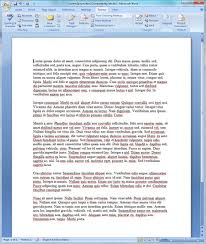 Exploit Runs
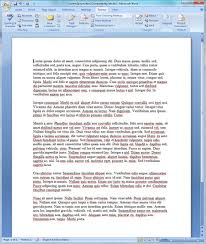 Write File
Spawn MSWord
File Droppers
Main process still exits
To the user it looks like a slow file load

Can be used on any file format bug
Simple to achieve
Force the new process to the front
Silently kill the old process
Stack Corruption Bugs
Need to create snapshot
Registers
Stack

Overwrite as little as possible
The less to clean up the better

Work out what is important
Not all values will be needed
Return address always required

Recreate stack
Reset registers and continue execution
Stack Recreation
Exploit runs
Create new thread (suspended)
Copy 2nd stage to new thread
Start new thread
Suspend corrupted thread
Stack Recreation
Recreate stack
Build new stack on engine or with 2nd stage
Transfer new stack contents to corrupted thread
Reset thread registers using SetThreadContext()
Resume thread
How To Recreate The Stack
Classify data types
Static value
Ptr to loadable module
Ptr to stack address
Ptr to heap address
03D1F858  0142C510  ÅB [HEAP #4 Segment 2]
03D1F85C  014306A0   C [HEAP #4 Segment 2]
03D1F860  00000000  ....
03D1F864  6F346789  ‰g4o  ASCII "loading"  [ STATIC ] 
03D1F868  6F346907  i4o  ASCII "RealText" [ STATIC ]
03D1F86C  03D1F9DF  ßùÑ [ STACK  ] 
03D1F870  03D1F9D8  ØùÑ [ STACK  ]
03D1F874  03D1F9D8  ØùÑ [ STACK  ]
03D1F878  03D1F9D8  ØùÑ [ STACK  ]
03D1F87C  03D1F9D8  ØùÑ [ STACK  ]
03D1F880  00000000  ....
03D1F884  003F0178  x?.  [PTR TO HEAP] 
03D1F888  003F0178  x?.  [PTR TO HEAP]
03D1F88C  003F0178  x?.  [PTR TO HEAP]
Its All Just Data
Stack addresses
Relocate to current stack address
03D9F858  01439E00  .žC
03D9F85C  0143F0F8  øðC
03D9F860  00000000  ....
03D9F864  6F346789  ‰g4o  03D9F868  6F346907  i4o  03D9F86C  03D9F9DF  ßùÙ
03D9F870  03D9F9D8  ØùÙ
03D9F874  03D9F9D8  ØùÙ
03D9F878  03D9F9D8  ØùÙ
03D1F858  0142C510  ÅB 
03D1F85C  014306A0   C 
03D1F860  00000000  ....
03D1F864  6F346789  ‰g4o  
03D1F868  6F346907  i4o  
03D1F86C  03D1F9DF  ßùÑ 
03D1F870  03D1F9D8  ØùÑ
03D1F874  03D1F9D8  ØùÑ
03D1F878  03D1F9D8  ØùÑ
Its All Just Data
Heap Addresses
More difficult








But certainly possible
03D9F858  01439E00  .žC
03D9F85C  0143F0F8  øðC
03D9F860  00000000  ....
03D9F864  6F346789  ‰g4o  03D9F868  6F346907  i4o  03D9F86C  03D9F9DF  ßùÙ
03D9F870  03D9F9D8  ØùÙ
03D9F874  03D9F9D8  ØùÙ
03D9F878  03D9F9D8  ØùÙ
03D1F858  0142C510  ÅB 
03D1F85C  014306A0   C 
03D1F860  00000000  ....
03D1F864  6F346789  ‰g4o  
03D1F868  6F346907  i4o  
03D1F86C  03D1F9DF  ßùÑ 
03D1F870  03D1F9D8  ØùÑ
03D1F874  03D1F9D8  ØùÑ
03D1F878  03D1F9D8  ØùÑ
Its All Just Data
Address not used
In some cases, stack values are not used post exploit
6F3444B1   >CALL EBP			; Call to vulnerable function
6F3444B3   >TEST EAX,EAX
6F3444B5  ^>JE SHORT libsubti.6F344465
6F3444B7   >MOV EBP,DWORD PTR DS:[ESI+4]
6F3444BA   >XOR EBX,EBX
6F3444BC   >TEST EBP,EBP
6F3444BE   >JLE SHORT libsubti.6F3444D4
6F3444C0   >MOV ECX,DWORD PTR DS:[ESI+C]
6F3444C3   >MOV EDI,DWORD PTR DS:[ECX+EBX*4]
6F3444C6   >INC EBX
6F3444C7   >MOV DWORD PTR SS:[ESP],EDI	; Put EDI on the stack
6F3444CA   >CALL <JMP.&msvcrt.free>
Replaced with EDI
03D9F858  01439E00  .žC
03D9F85C  0143F0F8  øðC
03D9F860  00000000  ....
Its All Just Data
Search
Build a signature for the end location data
Highly dependant on object data
Of course this won’t always be viable

Offset from other values
Find a reference point to work from [ESI-4]

Skip code chunks
Return to further down the call chain
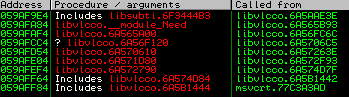 Heap Corruption Bugs
Historically difficult to achieve
Overwritten metadata causes corruption

Heap fix code
Create new heap or use other process heap
Update PEB->heaps[] and replace corrupted heap
Modify RtlFreeHeap() to prevent frees
mov eax, dword ptr fs:[0x18]  // Get pointer to TEB
mov eax, dword ptr[eax+0x30]  // Get pointer to the PEB from TEB.
lea ebx, dword ptr[eax+0x18]  // Get pointer to process heap from PEB
mov eax, dword ptr[eax+0x90]  // Get pointer to heaps list
lea eax, [eax+0x4]              
mov eax, [eax]                // Get pointer to next heap in list
mov [ebx], eax                // Replace process heap with next heap in list
Code posted by Cesar to dailydave (2004)
Heap Corruption Bugs
Heap fixing not really viable
Modules store ptrs to the heap base (msvcrt, etc)
Data stored on the heap is overwritten

Today Heap exploits more refined
Much more control
Subtle changes that can possibly be reversed
Modify freelists and other structures
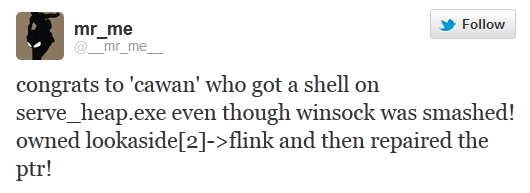 The State Of Browser Exploits
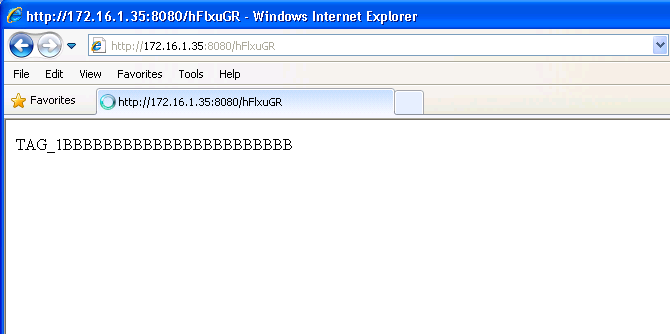 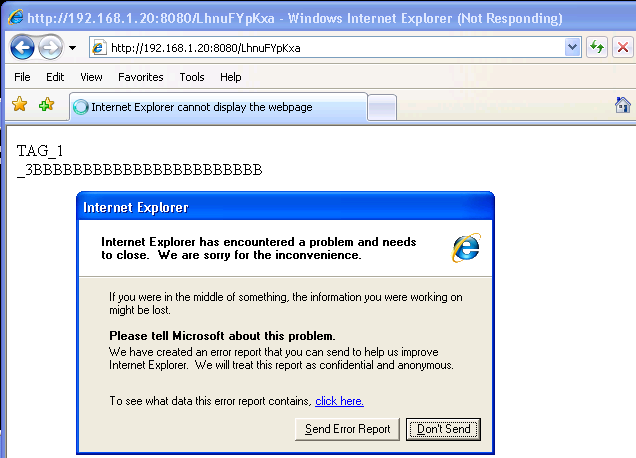 Bad Exploit, No Biscuit….
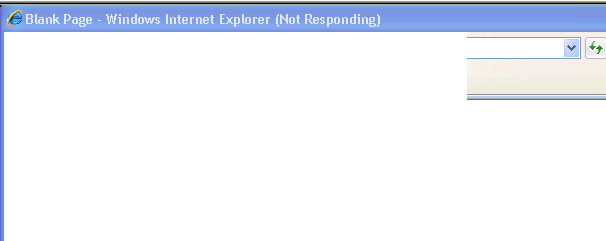 Bad Exploit, No Biscuit….
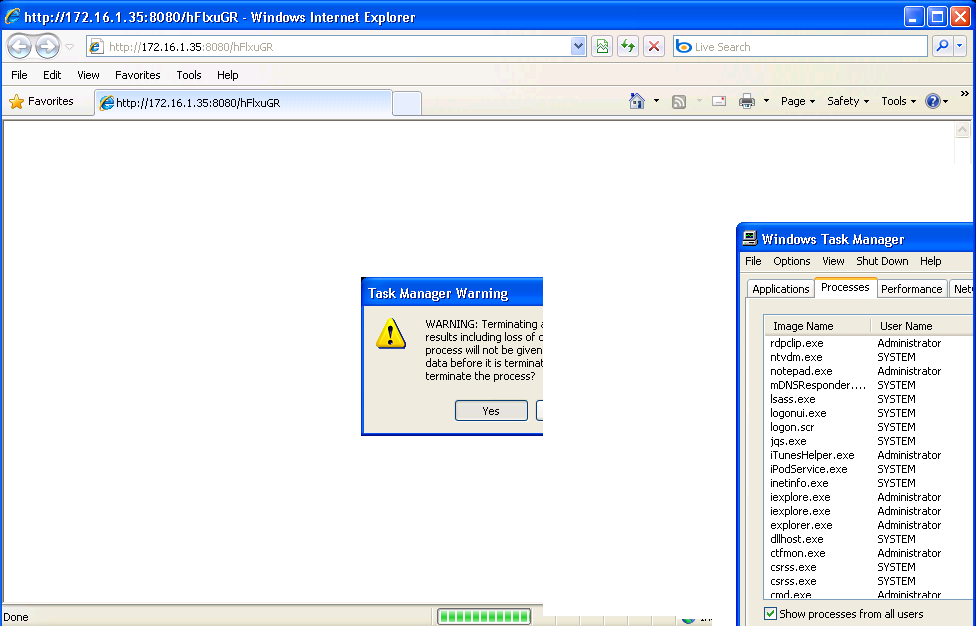 IE 8 Errors
IE 8 will reload a page that causes a crash
Exploit delivery must prevent this
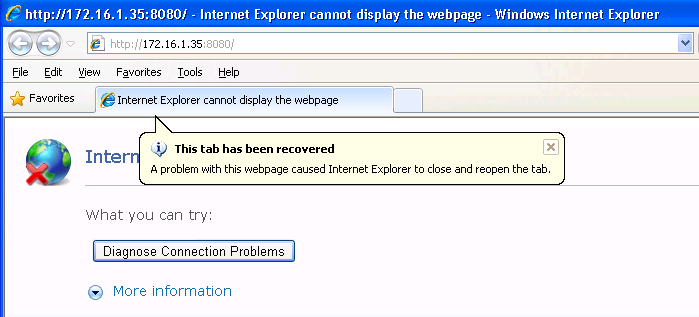 IE 8 Errors
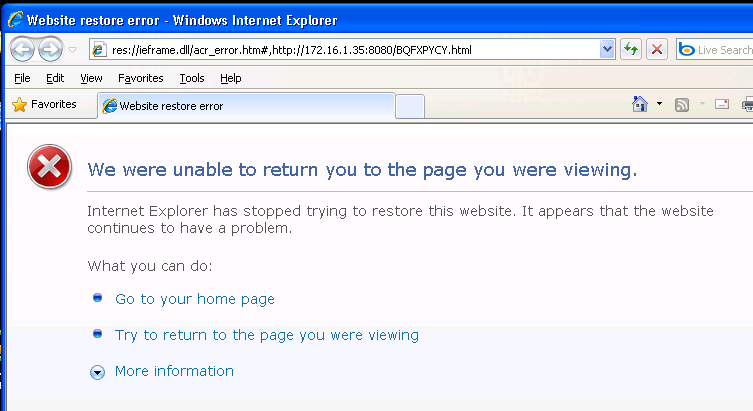 Bye Bye Rootite
If that is the exit() part of the exploit
You just wasted your rootite
Obvious signs of exploitation

This is the current state of public exploits
Only seem to care about the connect back
No intention to hide a target crash
Use After Free
What is use after free?
Memory created
Memory reference stored
Memory freed
Memory space repopulated
Memory reference used
Reference ptr
Memory Chunk 3
Memory Chunk 2
Memory Chunk 1
New Memory Chunk 2
Browser Based Use After Free
Valid function pointers
Overwritten function pointers
Browser Based Use After Free
Should be almost always recoverable
No real ‘memory corruption’
Fully controllable

This is not new
One of the only references I found
snf _at_ hdlsec.com
2010.11.15		http://hdlsec.com		
http://hdlsec.com/exploiting/process-continuation-after-exploit-aka-internet-explorer-is-my-process-launcher/

The approach
Save registers, Push marker
Find mark, restore registers
Browser Based Use After Free
The code
;;; lets patch vtable address
and dword [edi], 0xFFFFFFFE
;;; save registers
pushad
;;; push a mark on the stack
push 0xdead1337
;; here starts the shellcode for launching the calculator
;;  ============================================
[SHELLCODE GOES HERE]
;;  ============================================
;;; then recover stack, search for our mark
l10:
    pop eax
    cmp eax, 0xdead1337
    jne l10
;;; restore registers
popad
;;; return from the function with error
xor eax,eax
ret
No DEP bypass
MS10-018 - IEPEERS
Using Nicos exploit
Reliable, clean,… reliable
http://www.immunitysec.com/downloads/APT_kiwicon.pdf

Exploits use after free
Includes DEP bypass
Exits with TerminateProcess()

Next steps
Add process continuation
MS10-018 - IEPEERS
Find the vtable call






Find a suitable RET instruction
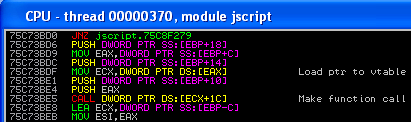 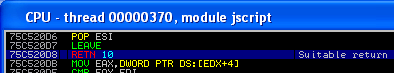 Save Registers
Dep bypass normally starts similar to this
Stack swap
pop 0x0D0D1024 to ESP



We need to save registers straight after this
Do care about ESP (Now in EAX) 
Don’t care about EAX, ECX, ESI
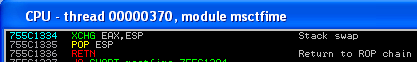 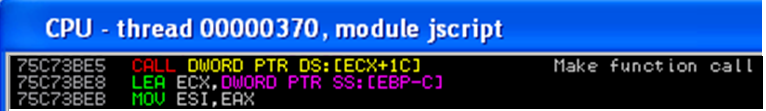 Original values not used
Save Registers
PushAD
Pushes all registers to stack
Will return to EDI after

Don’t care about 
original EDI



The Save Register Prefix
Pop new RET into EDI
Call PushAD
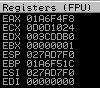 Save Register Prefix Code
Small and simple





Add ESP,2C
Needed to jump over the saved registers
              ESP
77C23B47   POP EDI
77C23B48   RETN
77C4D7F6   ADD ESP,2C
77C4D7F9   RETN
77C12DF9   PUSHAD
77C12DFA   RETN
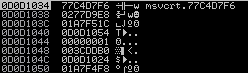 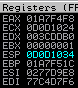 Restore Registers
After exploit completed
DEP bypass, migrate, connect back, etc

Restore registers and return
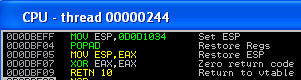 Post Return Fixup
Still more to be done
IE may reference the object again
Need to fix or remove other vtable calls
Fix any object data processing

Executing code now
Everything can  be fixed





But does it work?
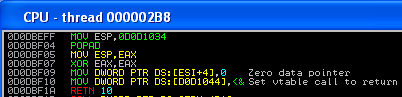 More Fixups
IE calls destructors
More vtable fixups required




Or we cheat and remove the call





Does it work now….
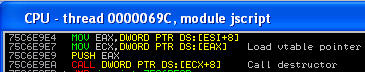 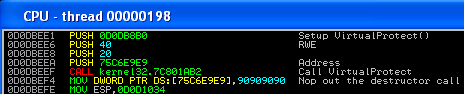 Summary
Process continuation is possible
And easy for IE use after free
Much more work to be done here

References
Nico Waisman - Aleatory Persistent Threat
	 http://www.immunitysec.com/downloads/APT_kiwicon.pdf
Skylar - Writing User-Friendly Exploits
	http://www.immunitysec.com/downloads/skylar_cansecwest09.pdf
Ben Nagy - Industrial Bug Mining
	http://www.coseinc.com/en/index.php?rt=download&act=publication&file=Industrial%20Bug%20M	iningBHreal.pdf
snf at hdlsec.com
		http://hdlsec.com/exploiting/process-continuation-after-exploit-aka-internet-explorer-is-my-	process-launcher/
www.insomniasec.com